Link your code
Morten KrombergCXO, Dyalog Ltd.
Goals
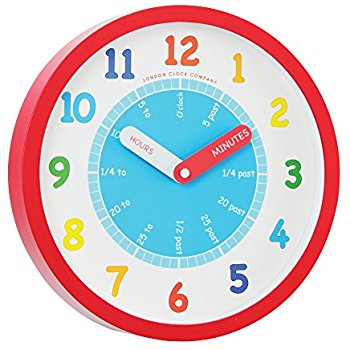 Tell a few stories about my journey towards building APL systems from source in text files
Warm you up for Gil, so he can put everything in its proper place
Agenda
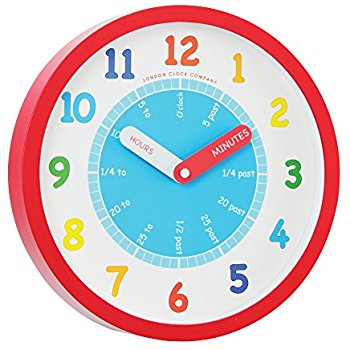 Why text files?
Converting Python to APL
Using the "PyCharm" IDE
Look at some User commands:
]link: a namepace and a folder
]dbuild: bring several namespaces in
]dtest: is it still working?
Why text files?
∇ R←A  RUN  B[1]  →L2B×⍳A>B[2]      ... spaghetti [....][471] L2B:[472]   al ragu ..
   ∇
The idea of storing APL code in text files is hardly new...
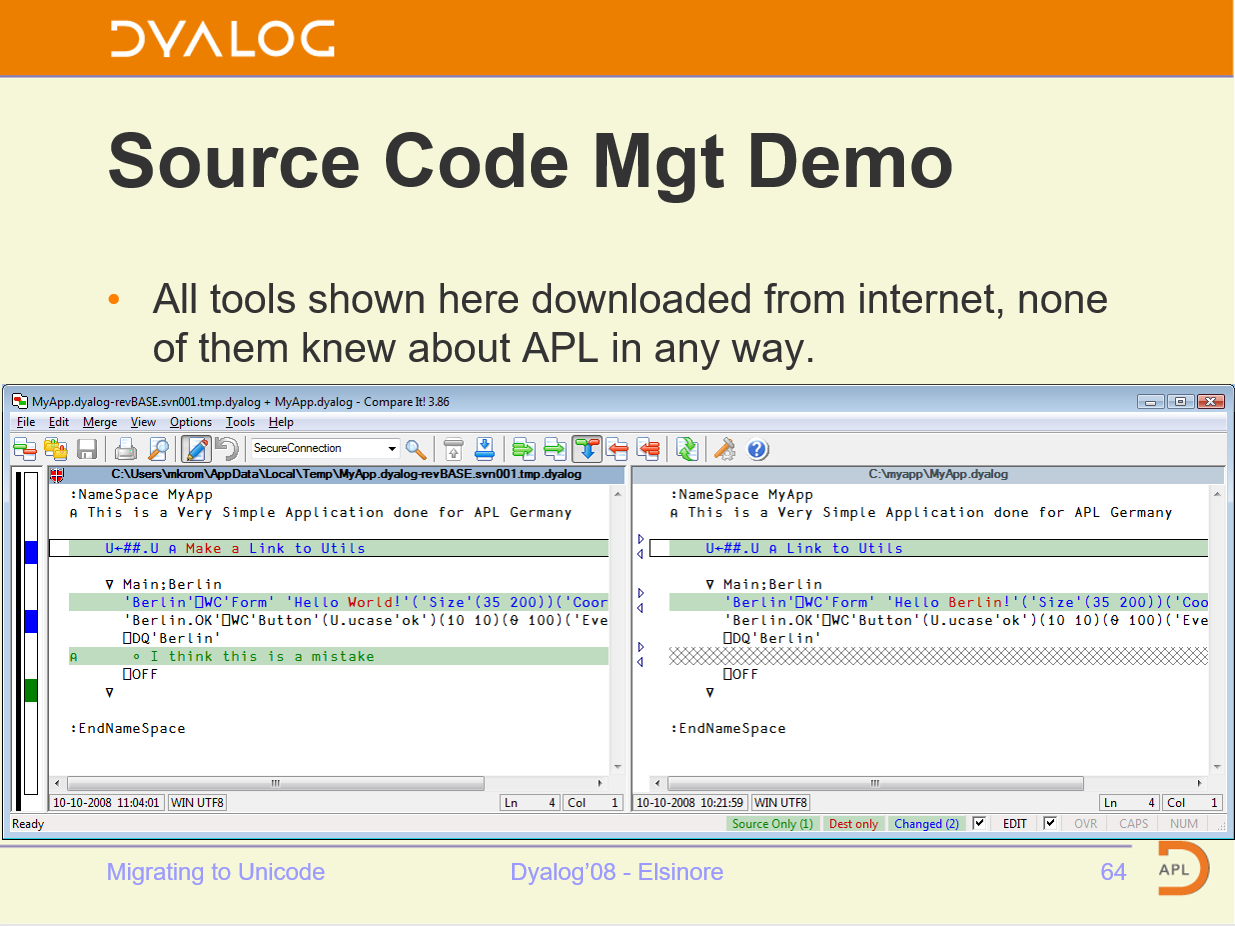 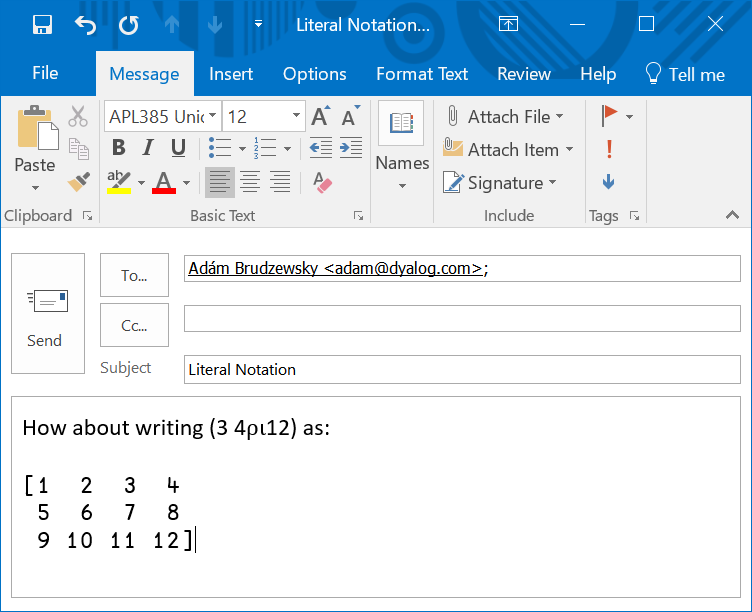 Benefits of Text Source
Use mainstream source code management systems
SVN, GitHub, Mercurial, CVS, ...
File "diff" tools etc
Easily share code between APL versions
Read, collaboratively write and exchange APL code without installing an APL IDE
Most operating systems display readable APL without installing APL fonts
Recent Linuxes even come with APL keyboard support built in (thanks to Geoff!)
New users expect it
Not just Software Engineers; anyone who collaborated on software will have used Git[Hub] etc
Project to convert Python Project to APL
Learn a little Python
Know your "enemy"
Learn about the Python IDE
Any ideas worth st... er, borrowing?
Thanks to Romilly Cocking for providing the example and doing some teaching!
https://github.com/romilly/breadboarder
Romilly is an  electonics geek
He is developing a tool to create "breadboard" designs
In Python, on GitHub
Working with Python
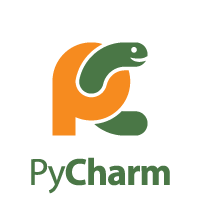 PyCharm from JetBrains is a very popular Python IDE
I installed the "Community Edition"
Will probably get the "Professional Edition" any day now ...
Demo 1: Breadboarding
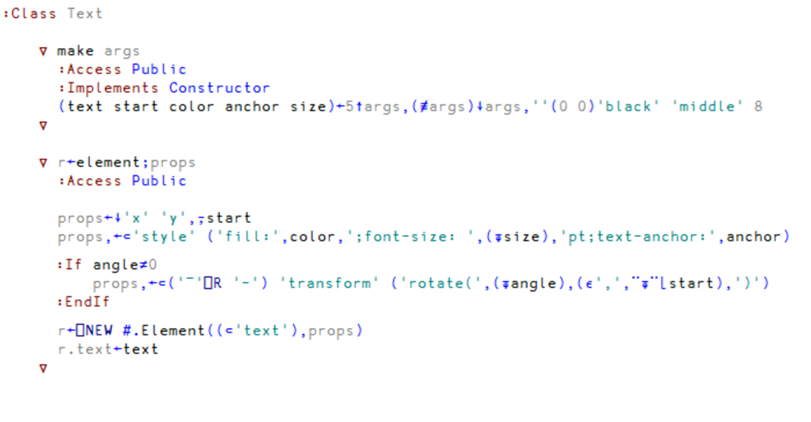 Nice Things About Python
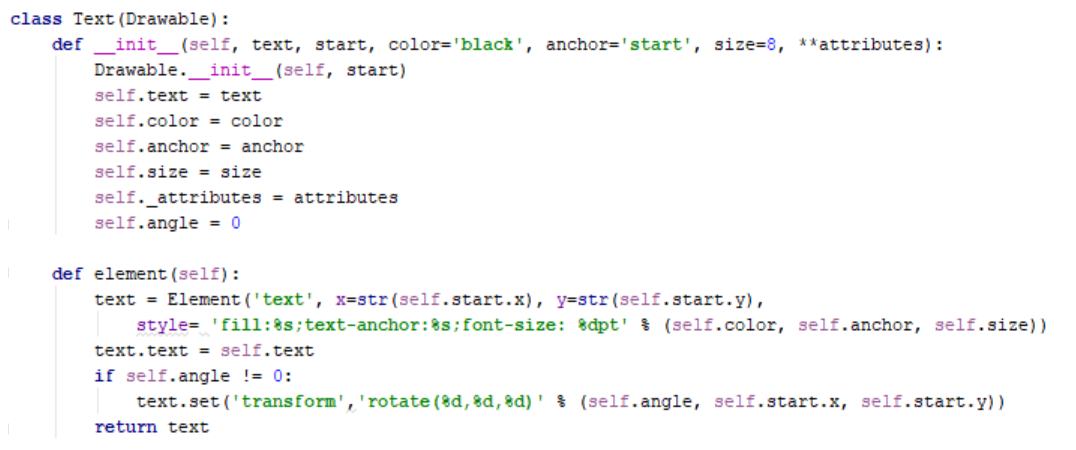 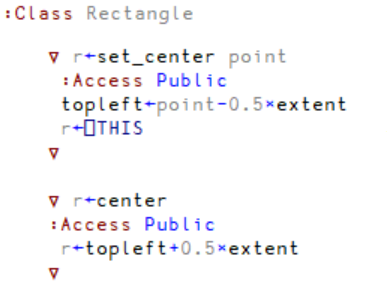 Nice things about APL
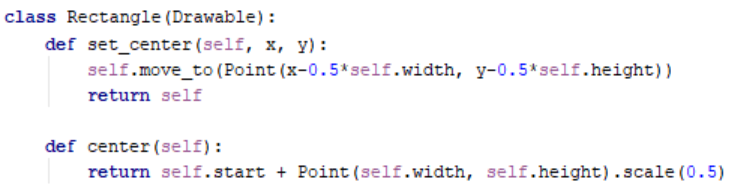 Really Nice thing about APL
sortstyles←{  w←⍵[⍋⍵;]   0=≢styles←⍸';'∊¨w[;2]: ⍵  w[styles;2]←{1↓∊';',¨{⍵[⍋⍵]}((~m)×1++\m←⍵=';')⊆⍵}¨w[styles;2]  w  }fixtrailingzeros←{  0=≢i←⍸(t←⊃¨⎕VFI¨⍵[;2])∊⊂,1: ⍵  w←⍵  w⊣w[i;2]←⍕¨t[i]  }project←⎕NEW Project(breadboard←⎕NEW Breadboard).move_to 20 20project.Add breadboard
svg←project.svgpysvg←⊃⎕NGET'c:\devt\breadboarder\svg\bb-apl.svg'(xml pyxml)←⎕XML¨ svg pysvgxml[;4]←fixtrailingzeros¨sortstyles¨xml[;4]pyxml[;4]←fixtrailingzeros¨sortstyles¨pyxml[;4]r←{(≡/⍵),⍵} xml pyxml
Breadboarder Conclusions
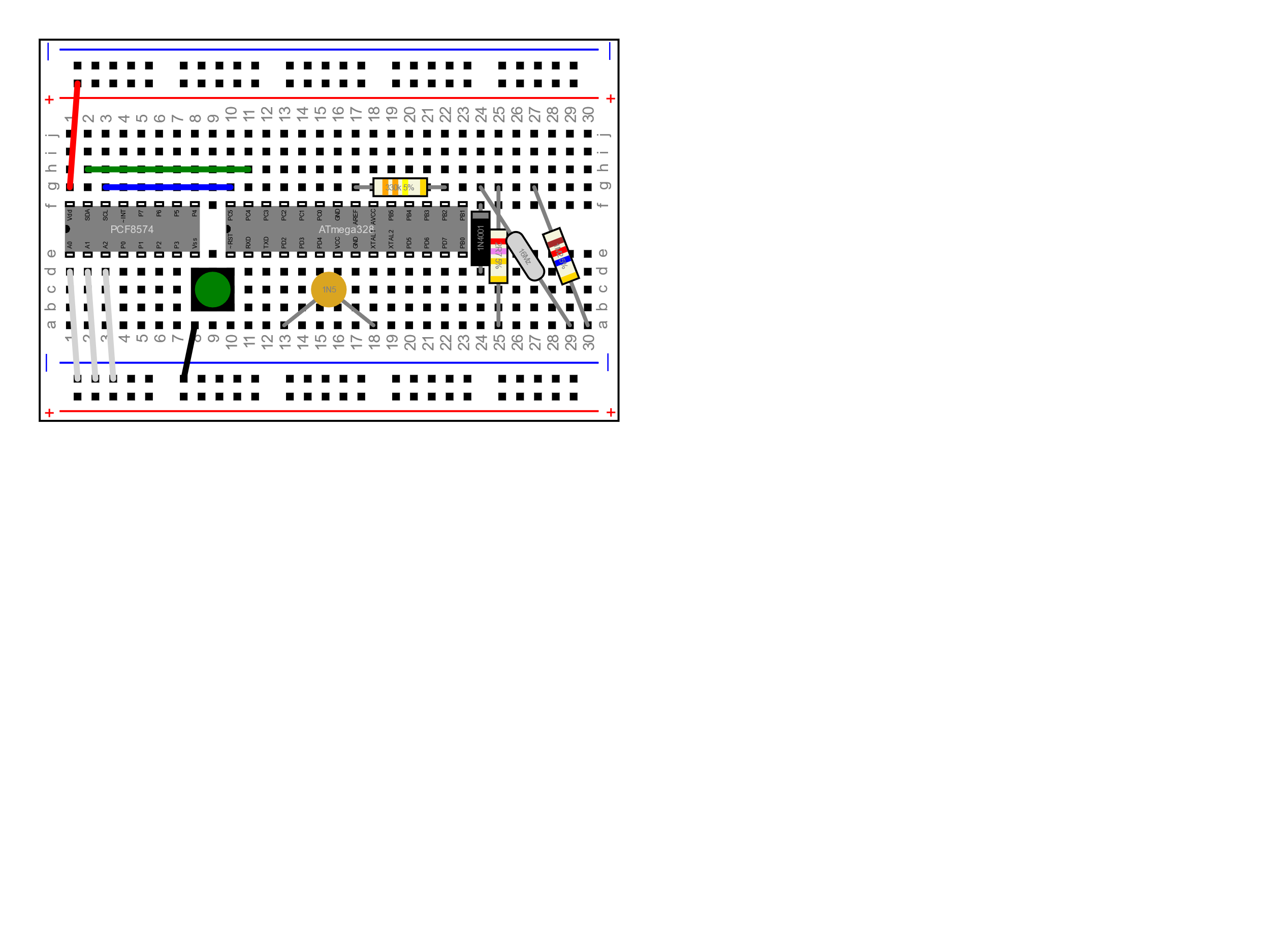 Being able to share a single project and data files on GitHub has been a HUGE benefit for this project
The APL code is out there for Romilly's fans to see if they are curious
The ]link user command allowed me to
Work interactively with APL in my customary fashion
Have all changes immediately reflected in the code repository
If Romilly made any changes to the APL code, I could do a "Git Pull" while talking to him, and immediately see his code in my workspace
]link ns dir
"links" a namespace structure to a folder structure:
Each function, operator, class or scripted namespace corresponds to an external file
Demo 2: ]link
How it works: Changes in the Workspace
Link attaches itself to the EditorFix callback so that it can react to changes made by the user in the editor.
The exact same code can be called under program control:
ns name [oldname] ⎕SE.Link.Fix src
This allows tools that search and replace or make other changes to source code to report the changes to the link system
src can either be source to use, or empty to ask link to retrieve the source from the workspace itself
Functions to remove objects from the workspace, and to register dfns/tacit functins, will be added
How it works: Changes to Files
Link uses a Microsoft.Net FileSystemWatcher to monitor linked folders
This is only available under Microsoft Windows; we hope to add cross-platform support in Dyalog 18.0
Under program control, the link system can be made aware of changes, again by calling exactly the same code that handles FSW callbacks:
⎕SE.Link.Notify type path [oldpath]
type is one of created|changed|deleted|renamed
path and oldpath are file names (the latter only provided if type is "renamed"
The -onRead and -onWrite Hooks
You can specify the names of two functions which will be called before link does it's own processing
This allows you to
Support file formats not supported natively by link, such as XML, JSON, or acre .charmat and .charvec formats
Perform additional processing in the workspace if configuration changes
...etc...
The hooks can return 1 to allow link to perform default processing, or 0 if the hook has done everything that needs to be done
]link modifiers: Summary
]link ns directory-source ={      ns|dir|both}          Whether to consider the ns or dir as the source (both will synchronise)          Defaults to "both" except when linking #, when it must be specified -watch  = {none|ns|dir|both} (after initial copying, default=both) -extn   = File extension considered to be APL source code (default=.dyalog) -flatten  Ignore dir hierarchy, loads everything into ns (default=off) -prompt   Prompts user to verify all synchronisation (default=off, not recommended) -reset    Removes an existing link (directory argument not required)
-onRead, -onWrite: hooks to handle files in other formats (xml, json, custom)
Purpose of the Link mechanism
Keep source in the workspace synchronised with files which have a similar structure
Changes on either side are immediately replicated on the other
Edit a function → file updates
Add a new function → new file created
Rename a folder → namespace renamed (except at the top level)
Direction of synchronisation is optional
outbound, inbound, or bi-directional 
inbound only available with .NET framework in v17.0
Purpose of the Link mechanism
NOT a source code management or project system.
Expects:
A SCM system "below" to manage the source files (SVN, GitHub, etc)
A project management "on top" to manage dependecies, building, testing etc
Will be available as a proper API, not just a UCMD – to be called by project mgt systems
]dbuild   and   ]dtest
Dyalog has used these two user command internally since v16.0
Used to build and test
conga.dws (in v16.0)
isolate.dws (from v17.0)
They do not yet use ]link, are still based on SALT ]load
Outward links only
No automatic support for adding new functions
Demo 3: ]dbuild and ]dtest
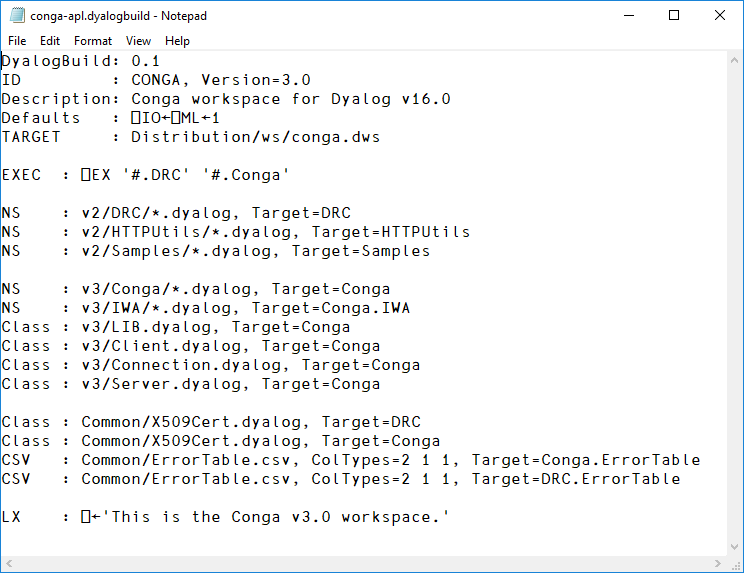 conga
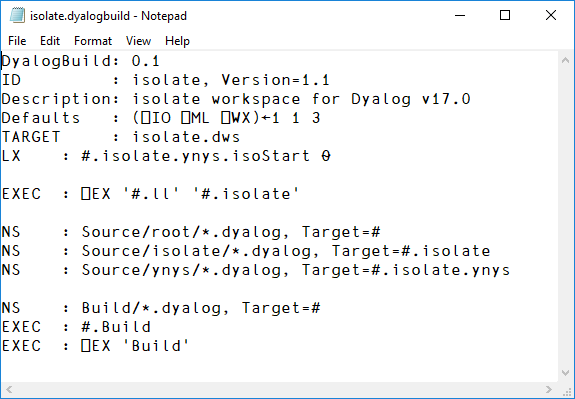 isolate
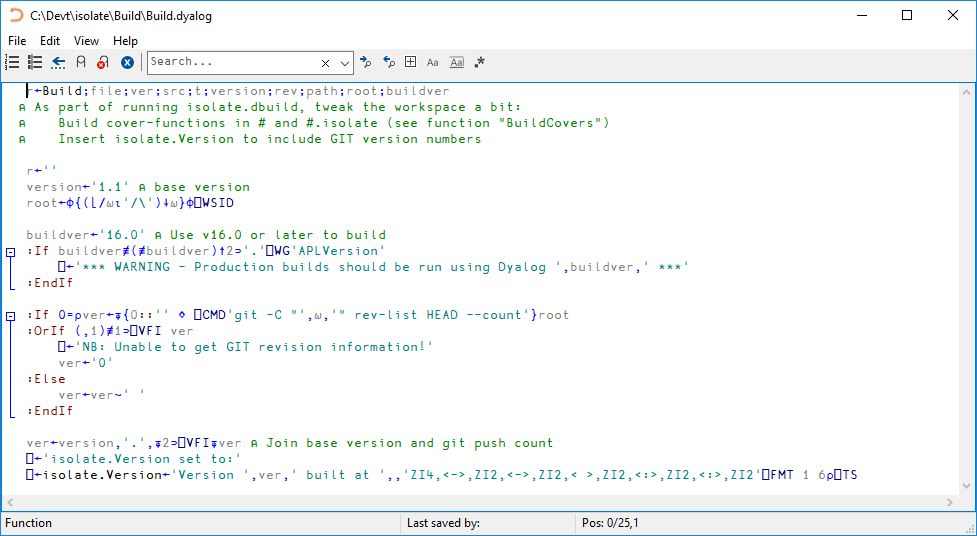 ]dbuild "commands"
]dbuild modifiers
-clear[=NCs]   expunge all objects,     (optionally of specified name classes only)-production    remove links to source files -quiet         only output actual errors
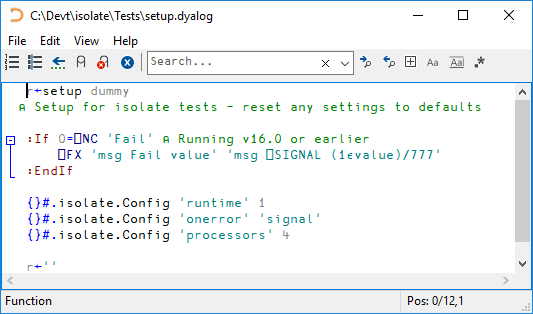 DTest Examples
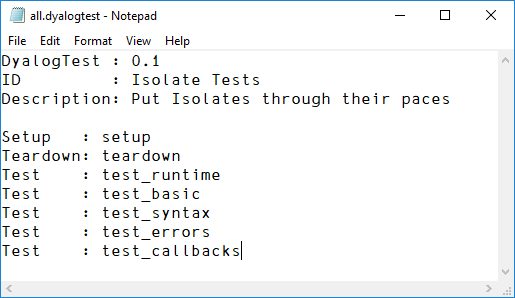 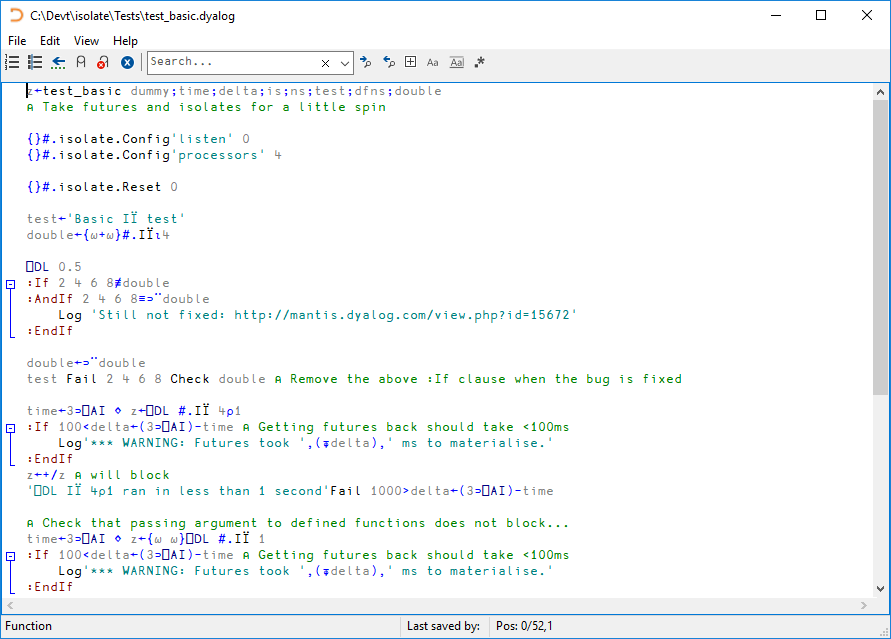 ]dtest "commands"
]dtest modifiers
]DTest {ns|file|path} [modifiers]                                                                  
                                                                                                   
  ns    namespace in the current workspace                                                           
  file  .dyalog file containing a namespace                                                          
  path  path to directory containing functions in .dyalog files                                      
                                                                                                   
Optional modifiers are:                                                                            
    -setup=fn       run the function fn before any tests                                           
    -teardown=fn    run the function fn after all tests                                            
    -tests=         comma-separated list of tests to run                                           
    -filter=string  only run functions where string is found in the leading ⍝Test: comment         
    -repeat=n       repeat test n times        
                                                    
    -halt           halt on error rather than log and continue                                     
    -trace          set stop on line 1 of each test function                                       

    -quiet          qa mode: only output actual errors                                             
    -verbose        display more status messages while running
]dbuild / ]dtest Summary
Implemented fast to solve an urgent problem
Very effective:
allowing Dyalog to use GitHub to build parts of the distribution
Bit of a mess, refactoring will happen
Selected Dyalog Projects on GitHub
library-core, library-conga, samples-conga (shipped folders)
conga-apl (conga.dws)
isolate (isolate.dws)
link (user command)
aplssh (Run SSH from APL)
pynapl (Python Bridge)
MiServer, MiSites
JSONServer, SAWS
WC2, Selenium
vecdb, MatLab
aplx (conversion tools)
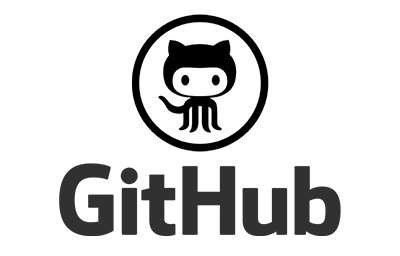 In v17.0 (on track for May/June release)
]link will be included
⎕FIX can handle functions as well as namespaces and classes
Locals outside of line [0] to allow easier merging
Classes will be fix'able with missing dependencies::Class MyClass : BaseClass:Include SomeNamespace...:EndClass
The coming year...
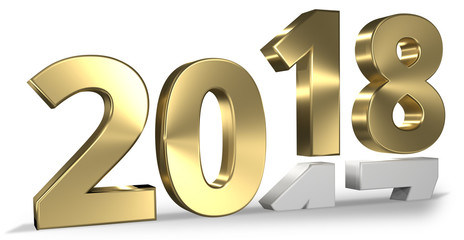 Work with Gil and Acre developers/ users to agree on shared guidelines for using text files and packages or "modules"
All Dyalog users *must* be able to share source files, and as many tools as possible, in the 2nd 50 years!
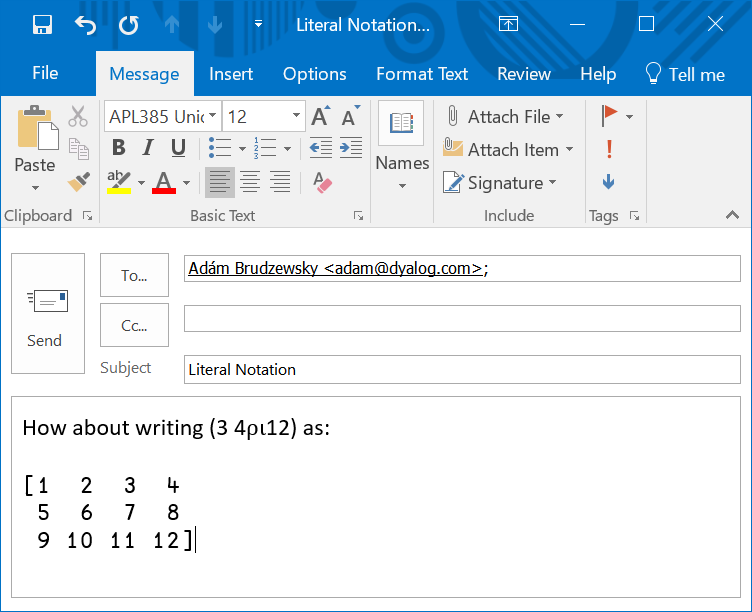 v18.0 Targets
FileSystemWatcher on all platforms
Implement a format for array constants in version 18.0
APL Syntax Colouring "plugins" for GitHub, VS Code, Notepad++(?)
Conclusion
It is time for the community to adopt common platforms for
How to represent source code
How to manage dependencies
Not necessarily
How to manage projects
How to do testing
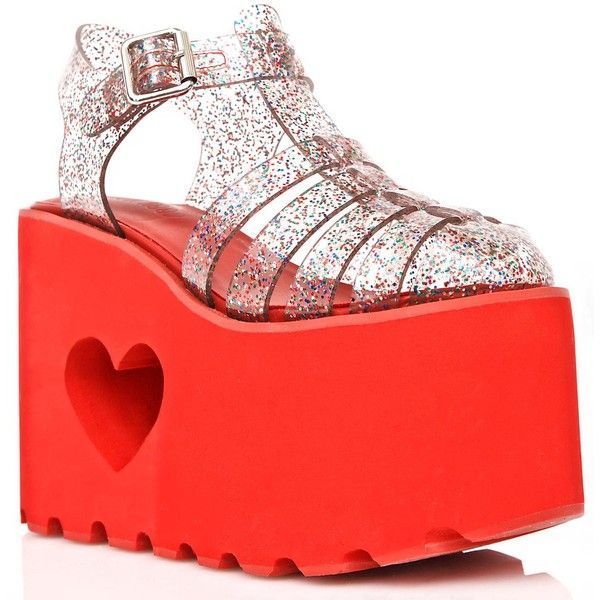 Open Source is Key
All the tools that we develop as a community should be open source 

Over to Gil